Творчество А. Шнитке
МАУДО «Эжвинская детская музыкальная школа»
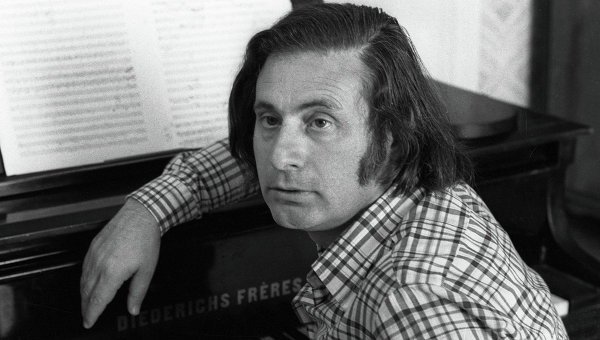 Альфред Гарриевич Шнитке
(1934 – 1998)
Альфред Шнитке был русским композитором, известным своим уникальным подходом к сочинению музыки. Он был гением в создании разноплановых произведений: от мелодий к мультфильмам до балетов и опер.
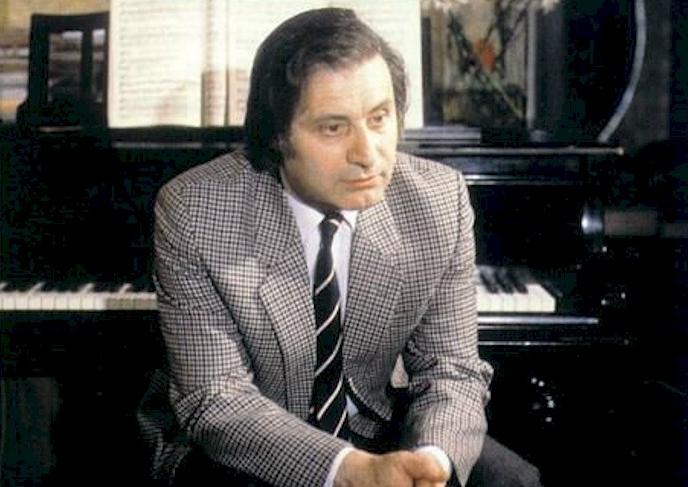 1953 по 1958 год  изучал композицию в Московской консерватории;
 в 1961 году и вступил в Союз композиторов; 
 в1962 годубыл назначен преподавателем в Московской консерватории, эту должность он занимал до 1972 года;
 сочинял музыку к фильмам, к 1984 году в его послужном списке было 60 фильмов;
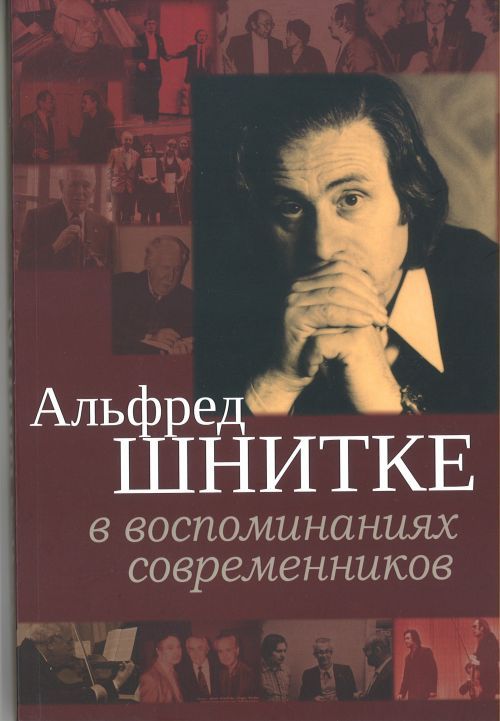 Творчество
«Концерт Гроссо № 1» (1977)
9 симфоний; 
 6 концертов;
 4 концерта для скрипки;
 4 струнных квартета;
 балеты;
 хоровые и вокальных произведения;
опера «Жизнь с идиотом»;
 опера «Джезуальдо»;
 опера «История доктора Иоганна Фаустена».
Альфред Шнитке:
был удостоен звания Заслуженного деятеля искусств РСФСР;
 лауреат  Государственной премии Российской Федерации за музыку к кинофильмам  (1986 г.); 
 лауреат австрийской государственной премии (1991 г.);
 лауреат Императорской премии Японии (1992 г.); 
 член Шведской королевской музыкальной академии.
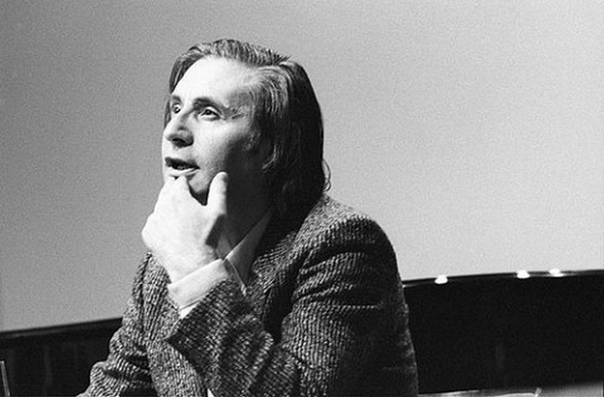 Спасибо за внимание!
